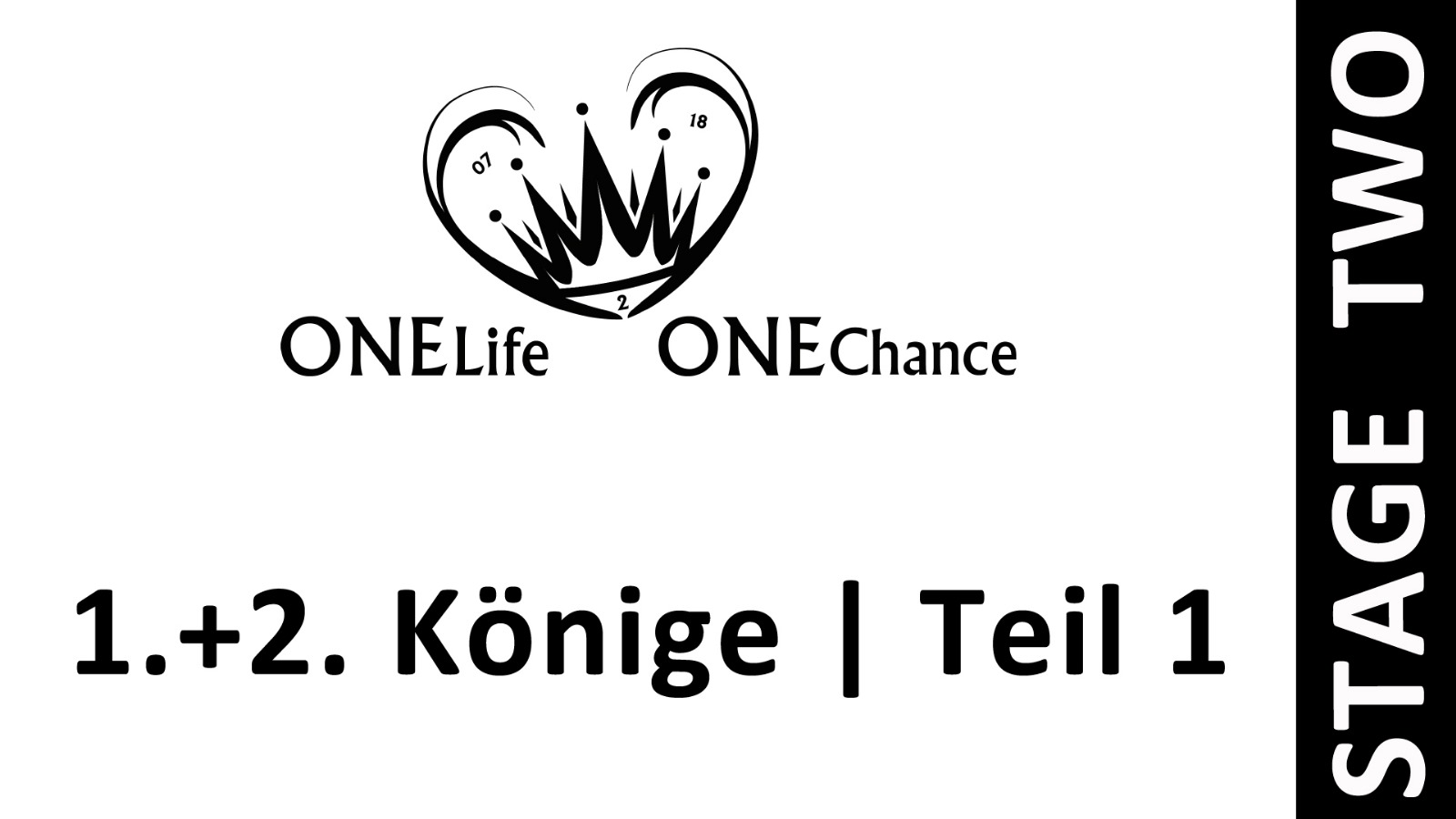 Allgemeines
Titel:			Könige (Melakjim)
„Und der König“ 1Kö 1,1a
Allgemeines
Titel:			Könige (Melakjim)
Autor:			Jeremia
Jüdische Überlieferung
Abfassungszeit
Prophet
Das Buch der Geschichte Salomos (1x)
Das Buch der Geschichten der Tage der Könige von Israel (18x)
Das Buch der Geschichten der Tage der Könige von Juda (15x) 	
4.  2Kö 24,18-25,30 identisch mit Jer 52
Allgemeines
Titel:			Könige (Melakjim)
Autor:			Jeremia
Abfassungszeit:
561 – 538 v.Chr. (Endfassung)
„da erhob Ewil-Merodach, der König von Babel, in dem Jahr, als er König wurde, das Haupt Jojachins, des Königs von Juda, und führte ihn aus dem Gefängnis.“ 2Kö 25,27b
Allgemeines
Stellung im Kanon:	Vordere Propheten
Könige
2. Samuel
Josua
Richter
1. Samuel
Jesus
Apostel
WiederkunftJesu
1000-jähriges
Reich
Gemeinde
Antichrist
Allgemeines
Stellung im Kanon:	Vordere Propheten
Absicht des Autors: 	Eine Erklärung für die verschleppten Juden
„Und verlasst euch nicht auf Lügenworte, wenn sie sagen: Der Tempel des HERRN, der Tempel des HERRN, der Tempel des HERRN ist dies!“ Jer 7,4
Allgemeines
Übersicht:
„ist die nicht geschrieben in dem Buch der Geschichte Salomos?“ 1Kö 11,41b
Salomo – ein Schattenbild auf Jesus Christus
Wahre Gerechtigkeit
„Damals kamen zwei Huren zum König und traten vor ihn. 17 Und die eine Frau sagte: Bitte, mein Herr! Ich und diese Frau wohnen in ein und demselben Haus; und ich habe bei ihr im Haus geboren. 18 Und es geschah am dritten Tag, nachdem ich geboren hatte, gebar auch diese Frau, und wir waren beieinander, kein Fremder war bei uns im Haus, nur wir beide waren im Haus. 19 Da starb der Sohn dieser Frau eines Nachts, weil sie sich auf ihn gelegt hatte. 20 Sie aber stand mitten in der Nacht auf und nahm meinen Sohn von meiner Seite weg, während deine Sklavin schlief, und legte ihn an ihren Busen; ihren toten Sohn aber legte sie an meinen Busen.“ 1Kö 3,16-20
Salomo – ein Schattenbild auf Jesus Christus
Wahre Gerechtigkeit
„So stritten sie vor dem König. 23 Da sagte der König: Diese sagt: Das hier ist mein Sohn, der lebende, dein Sohn ist der tote. Und jene sagt: Nein, sondern dein Sohn ist der tote und mein Sohn der lebende.“ 1Kö 3,22b-23
„Denn sie trägt das Schwert nicht umsonst, denn sie ist Gottes Dienerin, eine Rächerin zur Strafe für den, der Böses tut.“ Röm 13,4b
Salomo – ein Schattenbild auf Jesus Christus
Wahre Gerechtigkeit
„Und der König sprach: Holt mir ein Schwert! Und man brachte das Schwert vor den König. 25 Und der König sprach: Zerschneidet das lebende Kind in zwei Teile und gebt der einen die eine Hälfte und der anderen die andere Hälfte! 26 Da sagte die Frau, deren Sohn der lebende war, zum König, denn ihr Innerstes wurde erregt wegen ihres Sohnes, sie sagte also: Bitte, mein Herr! Gebt ihr das lebende Kind, aber tötet es ja nicht! Jene aber sagte: Weder mir noch dir soll es gehören, zerschneidet es!“ 1Kö 3,24-26
Salomo – ein Schattenbild auf Jesus Christus
Wahre Gerechtigkeit
„Ich, der HERR, bin es, der das Herz erforscht und die Nieren prüft, und zwar um einem jeden zu geben nach seinen Wegen, nach der Frucht seiner Taten.“ Jer 17,10
„das Schwert des Geistes, das ist Gottes Wort!“ Eph 6,17b
„Das Ansehen der Person darf bei einer Gerichtsverhandlung keine Rolle spielen.“ Spr 24,23b
Salomo – ein Schattenbild auf Jesus Christus
Wahre Gerechtigkeit
„Dein Thron, Gott, ist immer und ewig, ein Zepter der Geradheit ist das Zepter deiner Herrschaft. 8 Gerechtigkeit hast du geliebt und Gottlosigkeit gehasst: Darum hat Gott, dein Gott, dich gesalbt mit Freudenöl vor deinen Gefährten.“ Ps 45,7-8
Salomo – ein Schattenbild auf Jesus Christus
Wahrer Frieden
„und er hatte Frieden von allen Seiten ringsumher. 5 Und Juda und Israel wohnten in Sicherheit, jeder unter seinem Weinstock und unter seinem Feigenbaum, von Dan bis Beerscheba alle Tage Salomos.“ 1Kö 5,4b-5
„Und sie werden sitzen, jeder unter seinem Weinstock und unter seinem Feigenbaum, und niemand wird sie aufschrecken. Denn der Mund des HERRN der Heerscharen hat geredet.“ Mi 4,4
Salomo – ein Schattenbild auf Jesus Christus
Wahrer Frieden
„Hört nicht auf Hiskia! Denn so spricht der König von Assur: Macht Frieden mit mir und kommt zu mir heraus! Dann soll jeder von seinem Weinstock und jeder von seinem Feigenbaum essen und jeder das Wasser seiner Zisterne trinken,“ 2Kö 18,31
„Und ich sah: Und siehe, ein weißes Pferd, und der darauf saß, hatte einen Bogen; und ihm wurde ein Siegeskranz gegeben, und er zog aus, siegend und um zu siegen.“ Offb 6,2
Salomo – ein Schattenbild auf Jesus Christus
Wahrer Frieden
„Dann werden sie ihre Schwerter zu Pflugscharen umschmieden und ihre Speere zu Winzermessern. Nicht mehr wird Nation gegen Nation das Schwert erheben, und sie werden den Krieg nicht mehr lernen.“ Jes 2,4b
„Groß ist die Herrschaft, und der Friede wird kein Ende haben auf dem Thron Davids und über seinem Königreich,“ Jes 9,6a
Salomo – ein Schattenbild auf Jesus Christus
Wahre Weisheit
„Und Gott gab Salomo Weisheit und sehr große Einsicht und Weite des Herzens wie der Sand am Ufer des Meeres.“ 1Kö 5,9
„Die Weisheit Salomos war größer als die Weisheit aller Söhne des Ostens und als alle Weisheit Ägyptens. 11 Und er war weiser als alle Menschen, als Etan, der Esrachiter, und Heman und Kalkol und Darda, die Söhne Mahols. Und sein Name war berühmt unter allen Nationen ringsum. 12 Und er verfasste dreitausend Sprüche, und die Zahl seiner Lieder war 1 005.“ 1Kö 5,10-12
Salomo – ein Schattenbild auf Jesus Christus
Wahre Weisheit
„Die Worte der Weisen sind wie Treiberstachel und wie eingeschlagene Nägel die gesammelten Sprüche. Sie sind gegeben von einem Hirten.“ Pred 12,11
„Christus, 3 in dem alle Schätze der Weisheit und Erkenntnis verborgen sind.“ Kol 2,2b-3
Salomo – ein Schattenbild auf Jesus Christus
Wahre Weisheit
„Und man kam aus allen Völkern, um die Weisheit Salomos zu hören, von allen Königen der Erde her, die von seiner Weisheit gehört hatten.“ 1Kö 5,14
„So spricht der HERR der Heerscharen: In jenen Tagen, da werden zehn Männer aus Nationen mit ganz verschiedenen Sprachen zugreifen, ja, sie werden den Rockzipfel eines jüdischen Mannes ergreifen und sagen: Wir wollen mit euch gehen, denn wir haben gehört, dass Gott mit euch ist.“ Sach 8,23
„Die Weisheit ruft laut auf der Straße, auf den Plätzen lässt sie ihre Stimme erschallen. 21 Sie übertönt den Lärm und hält an den Stadttoren ihre Reden“ Spr 1,20-21
„Lasst euch von mir unterrichten, dann beschenke ich euch mit meinem Geist und lasse euch an meinen Gedanken teilhaben.“ Spr 1,23
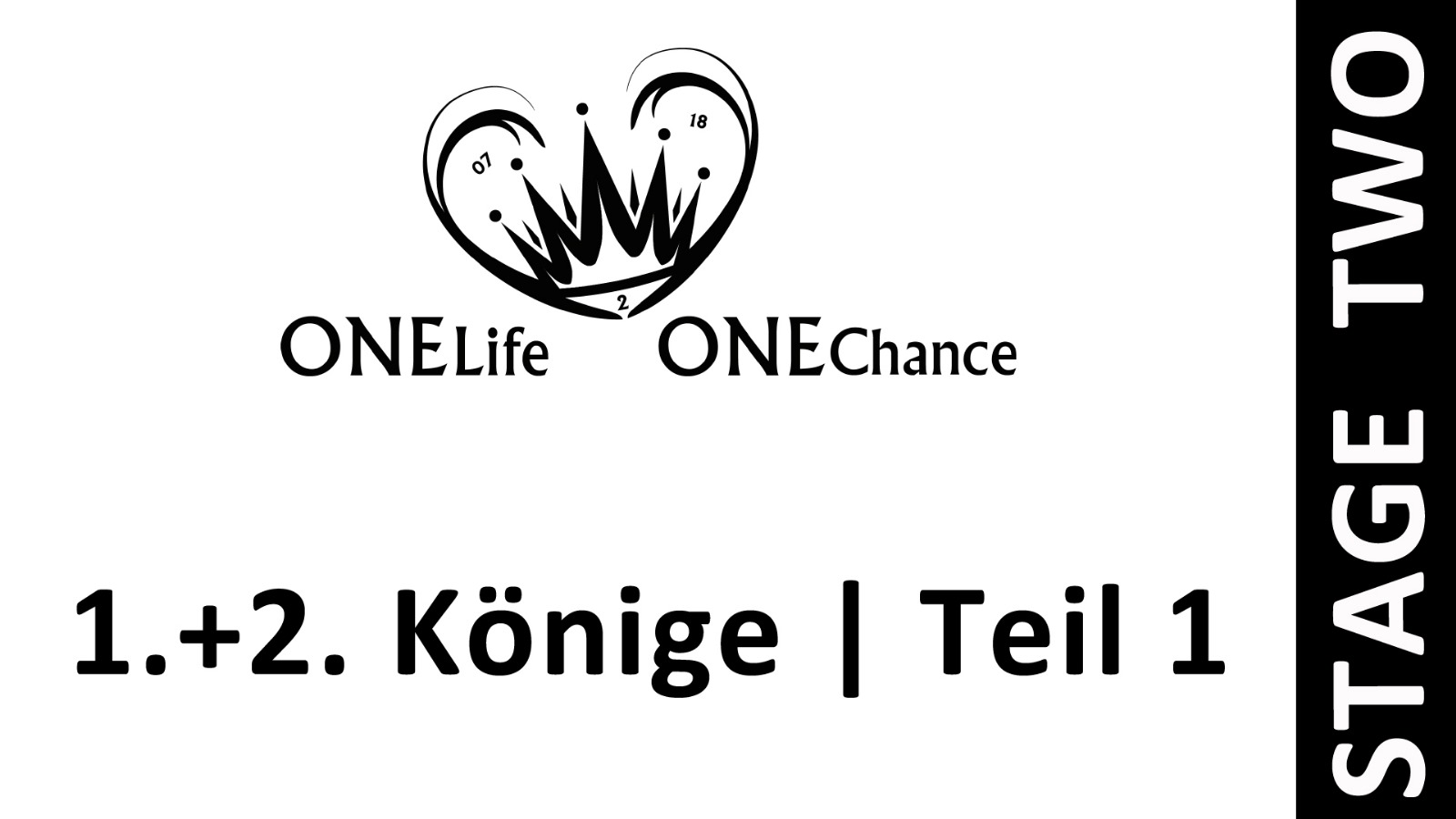